Sardar Sarovar Narmada Nigam Limited
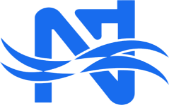 UGPL INITIATIVE IN SSP
Sardar Sarovar (Narmada) Project, Gujarat
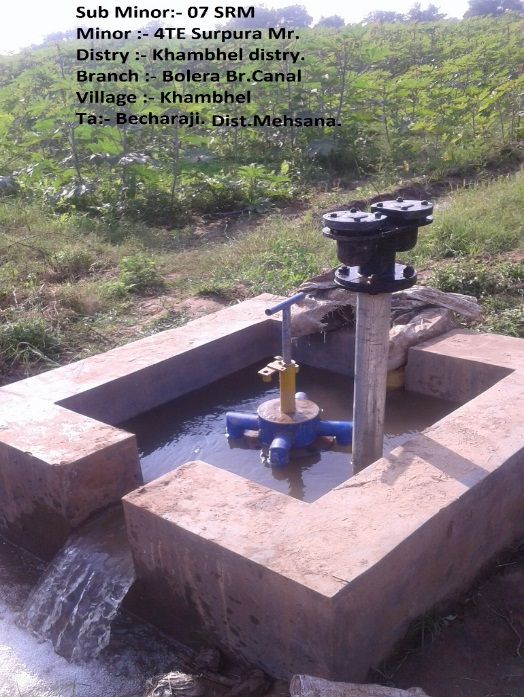 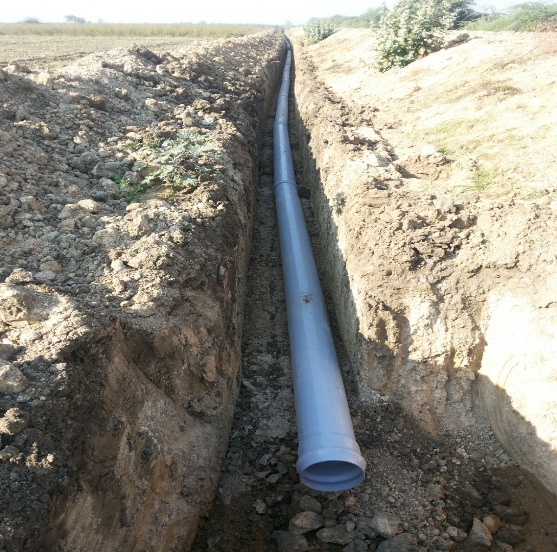 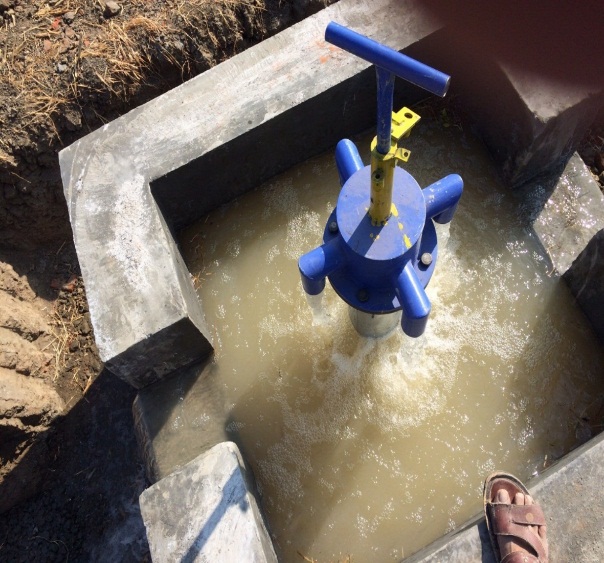 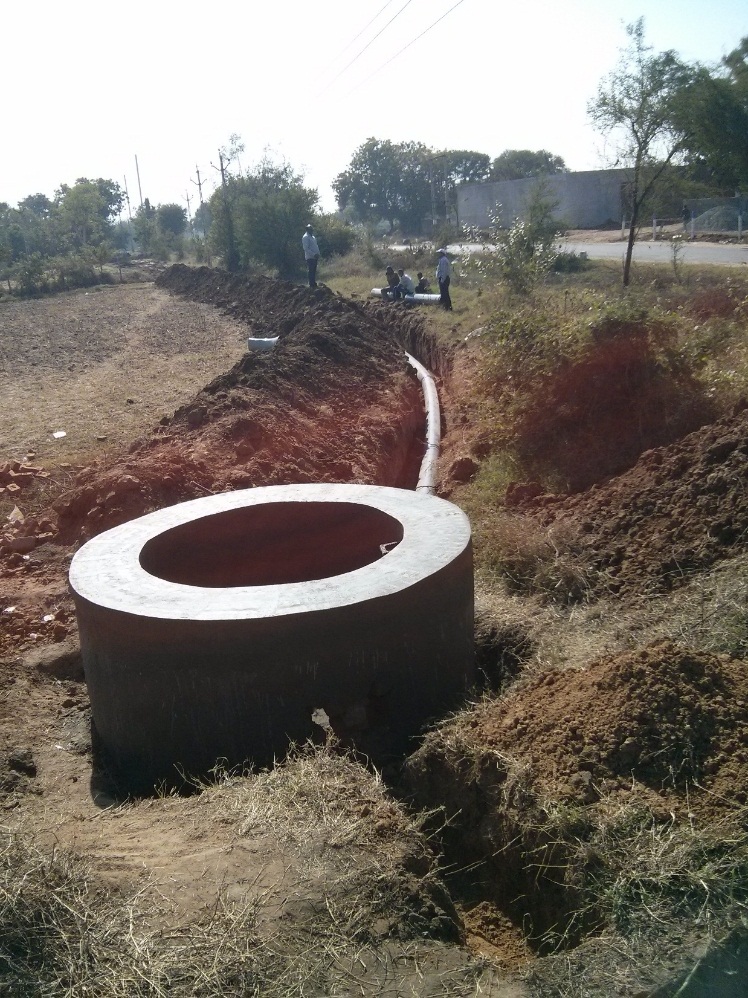 13 March 2018
01
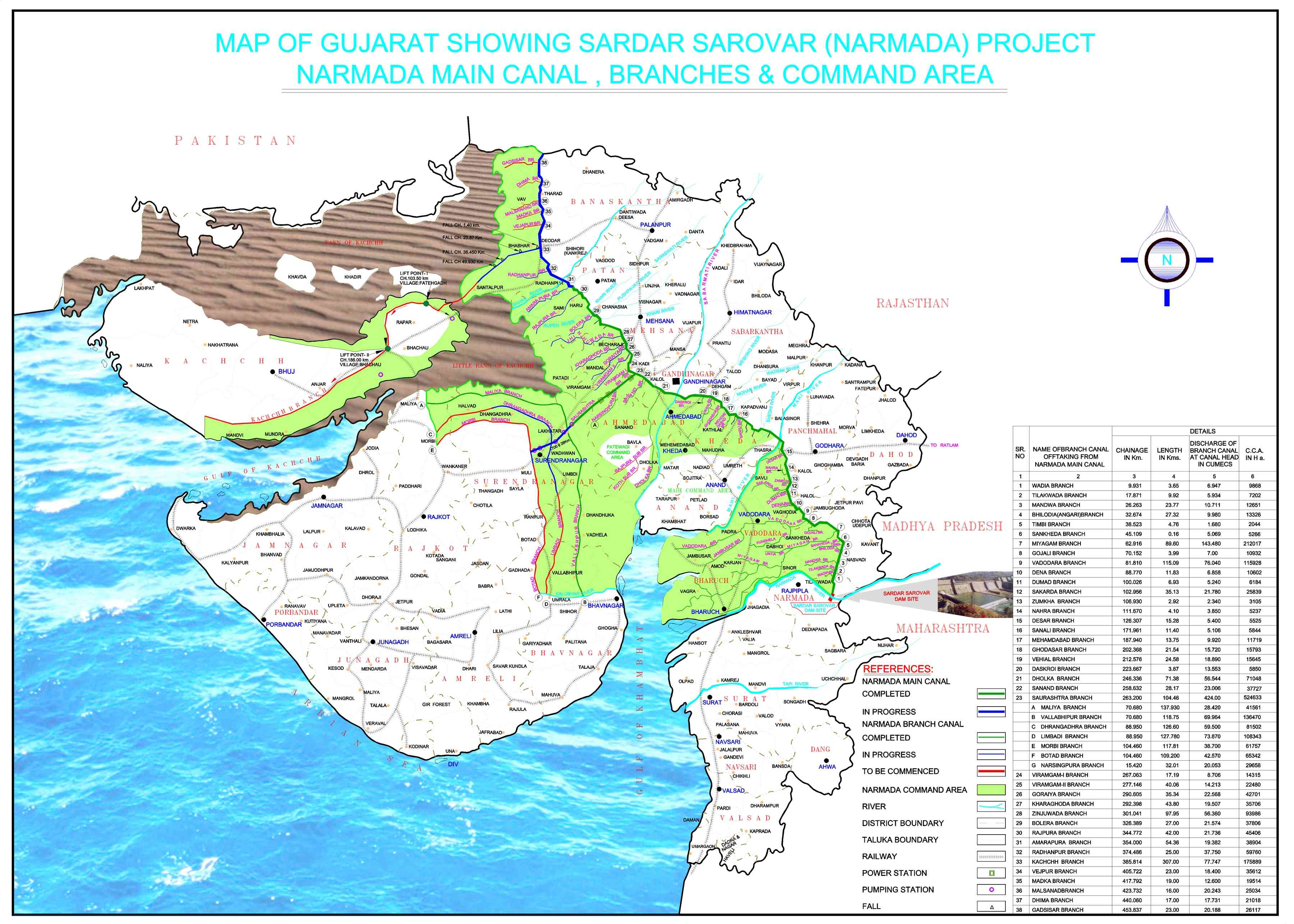 02
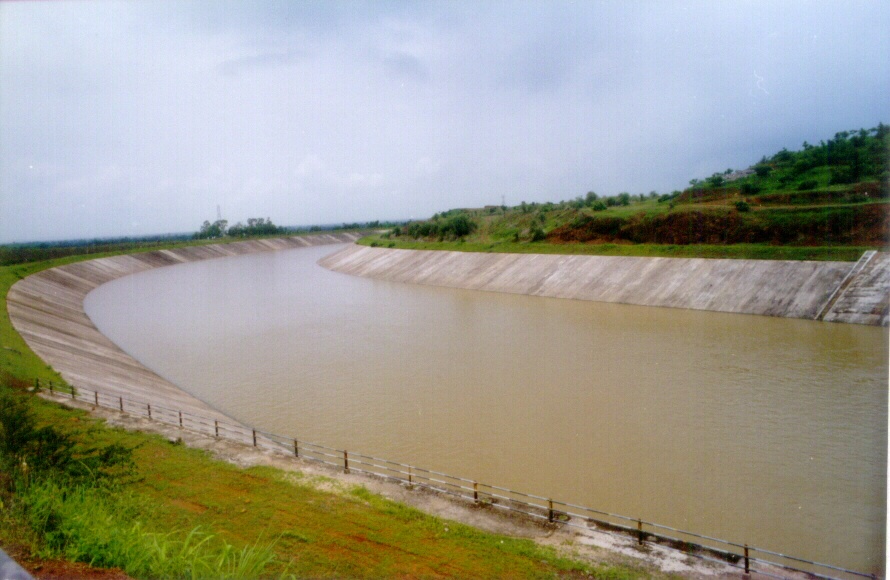 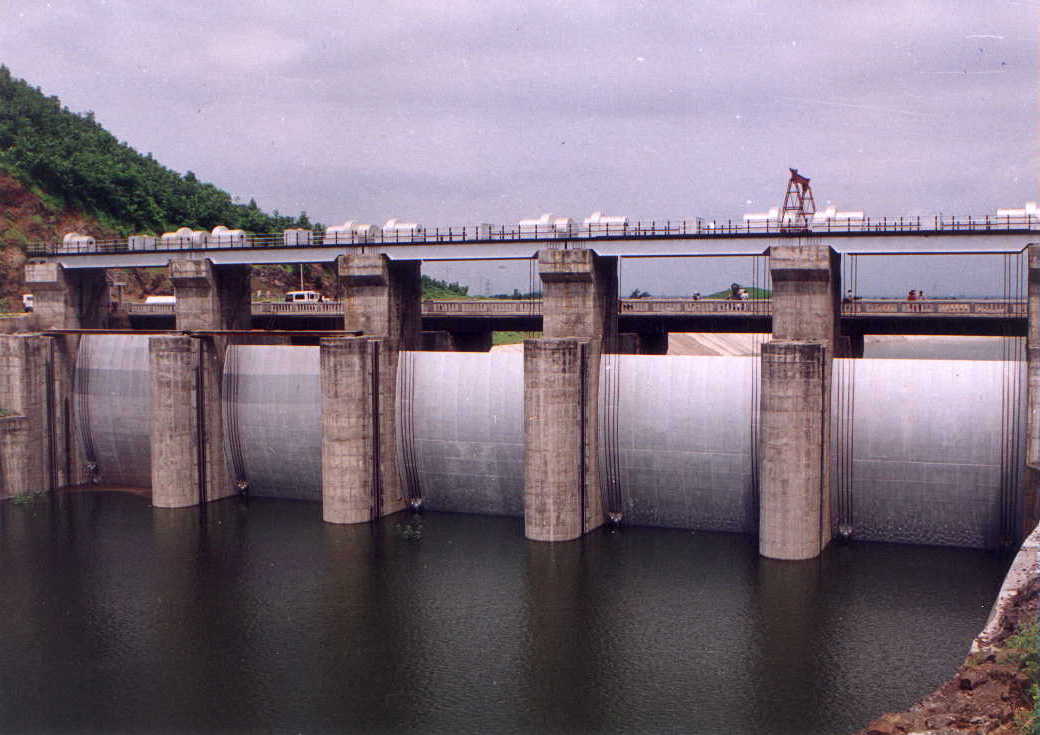 Physical Progress
03
Narmada Canal Network
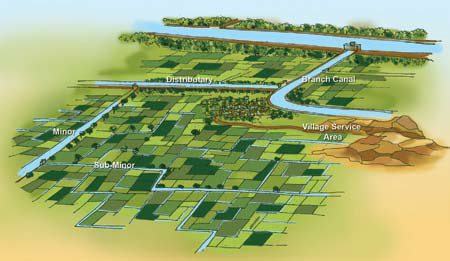 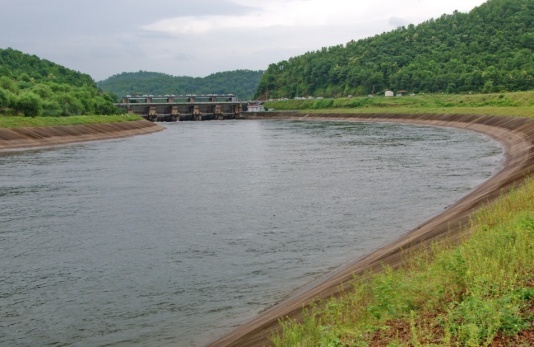 100%
95%
92%
82%
Open Gravity Channels
66%
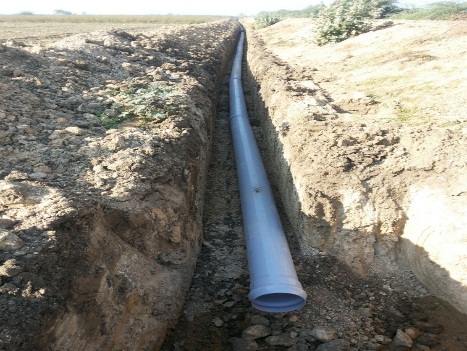 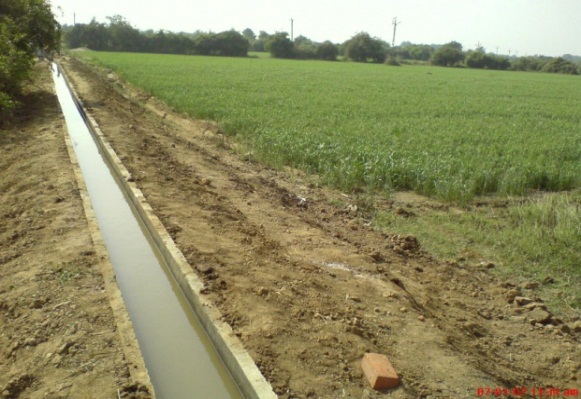 Culturable Command Area Developed
11.52 lakh Ha.
4
04
Conventional System of Open Gravity Channels
In Phase I of the SSP Command Area, Sub-Minors were constructed as conventional open channels (gravity based) and following limitations were experienced
Permanent loss of  land
More time for construction
Large nos. of Drainage Structures and Bridges
Low Water  Use Efficiency
Vulnerable to damages / flooding
Liable to Water Logging and Soil Deterioration
Reluctance of farmers due to limited land holding and fragmentation
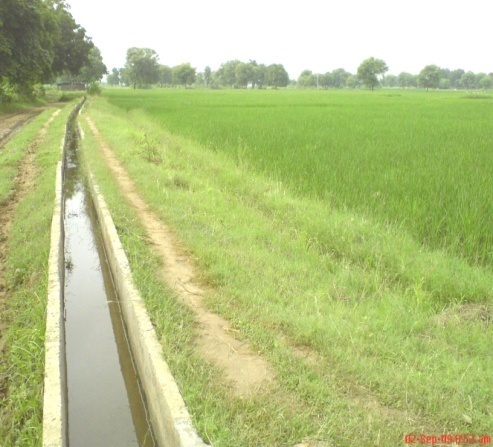 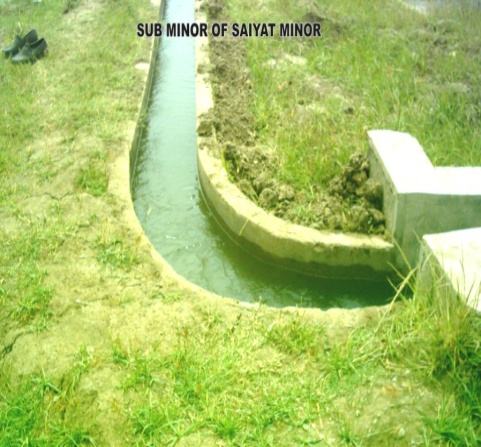 05
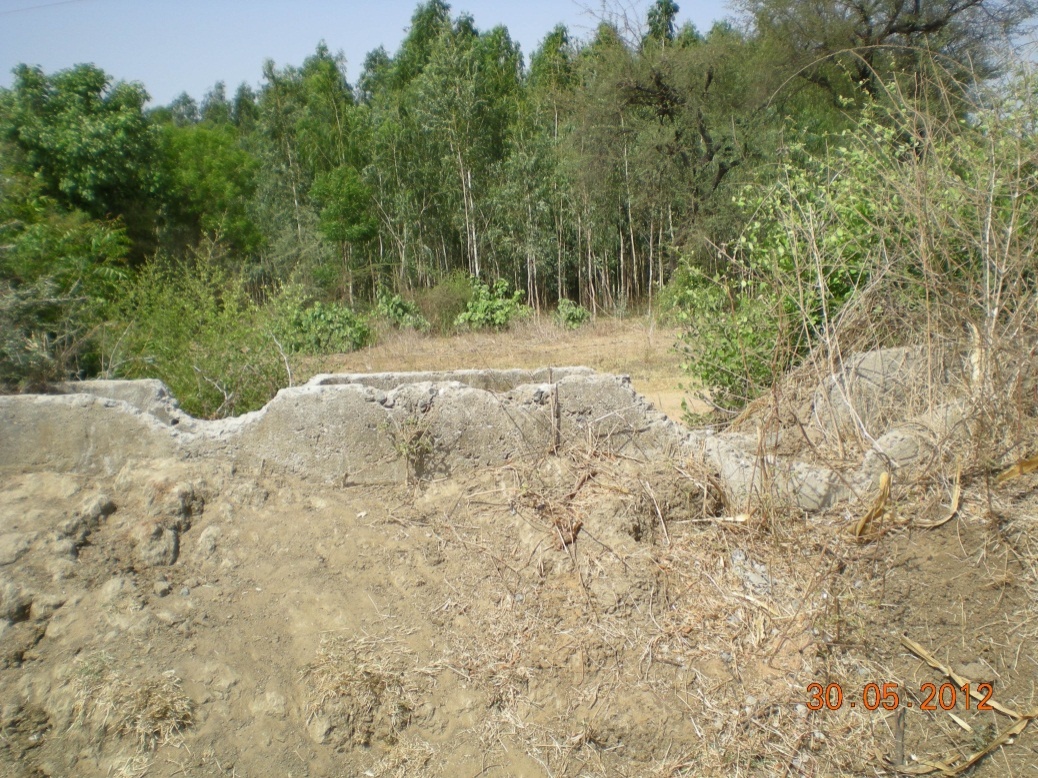 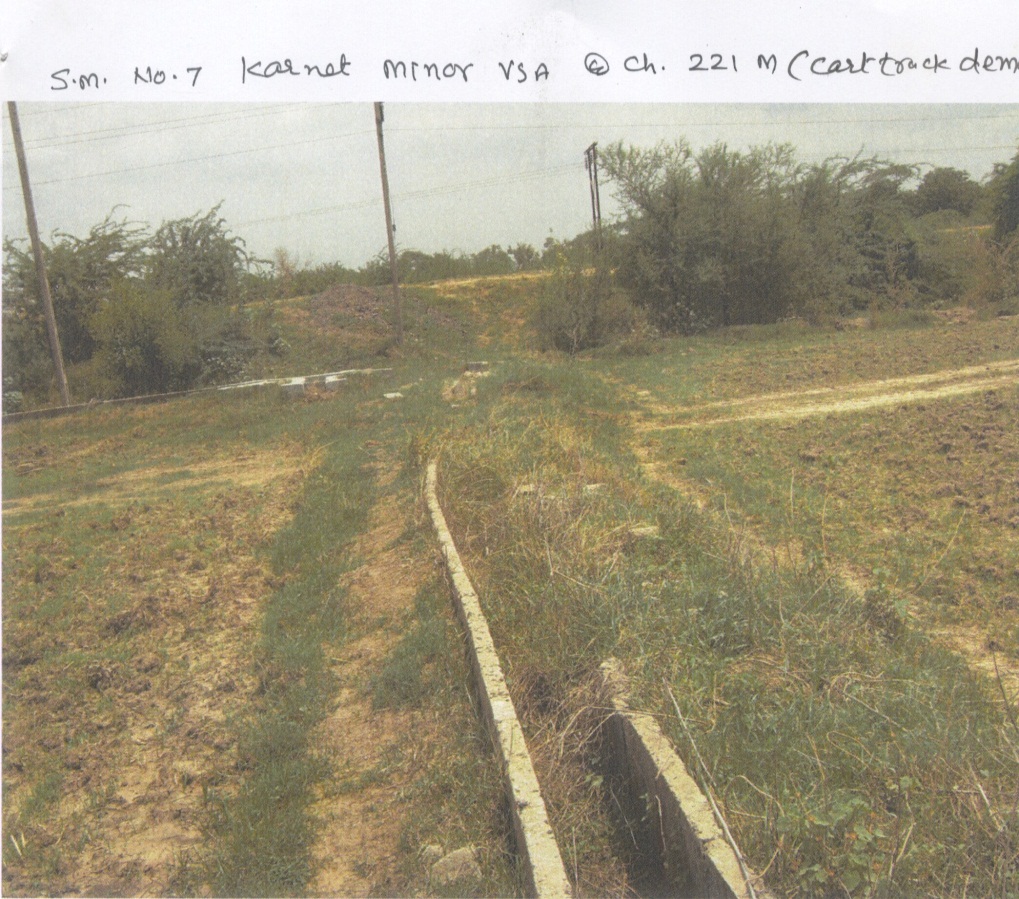 06
Under Ground Pipe Line (UGPL)
Mammoth task of constructing about 38,000 km length of Sub-Minors was remaining to achieve the Last Mile Connectivity
Farmers were reluctant to part with their precious land
Government therefore decided to give option of Underground Pipelines, having following advantages

Land saving and water saving (up to 10-20 %)
Less implementation period
Feasible even in flood zone / Undulating area 
Land fragmentation can be avoided
Field Channels can be integrated with the Sub-Minors
O & M expenditure is less
Future integration with PINS/MIS possible
Prevent seepage losses and evaporation
Less vulnerable to pilferage & damage
Assured water supply to the Tail-enders
07
Consultation with Beneficiary Farmers after finalizing Chak and Sub-chak

(SSNNL & Implementing Agency) (> 6 lakh farmers)
Fixing the UGPL Alignment and locations of Turnouts

(SSNNL, Implementing Agency)
Preparation of Drawings & Estimates
(SSNNL/WAPCOS / Implementing Agency)
Technical Sanction to the Estimates
(SSNNL)
08
Collecting 2.5% contribution from the Beneficiary Farmers
(Implementing Agency)
Tri-partite Agreement (Farmers, Agency & SSNNL)
Issuance of Letter of Intent (LOI)
(SSNNL)
Payment of 5% Security Deposit (Agency)
Issuance of Work Order (SSNNL)
09
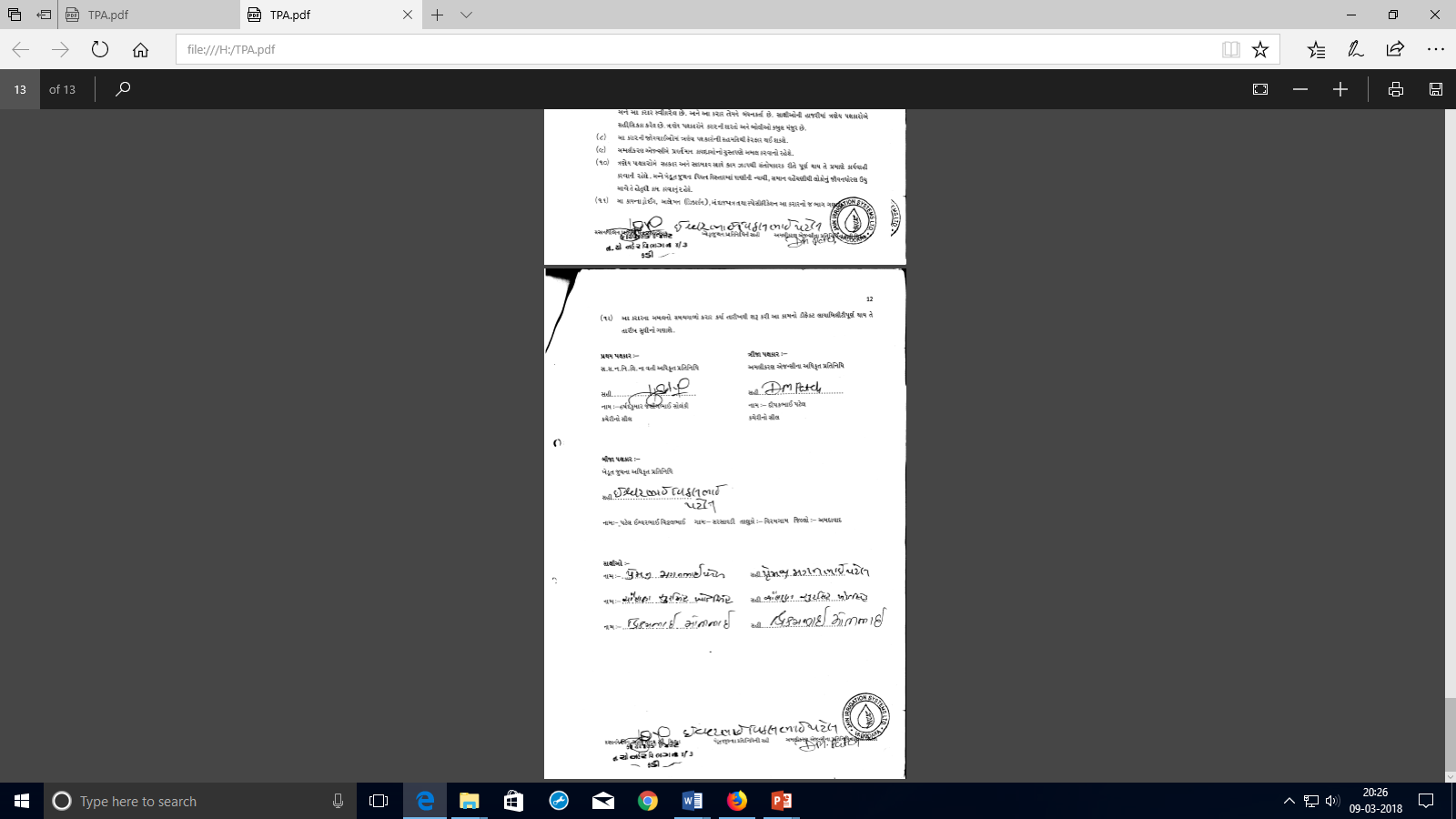 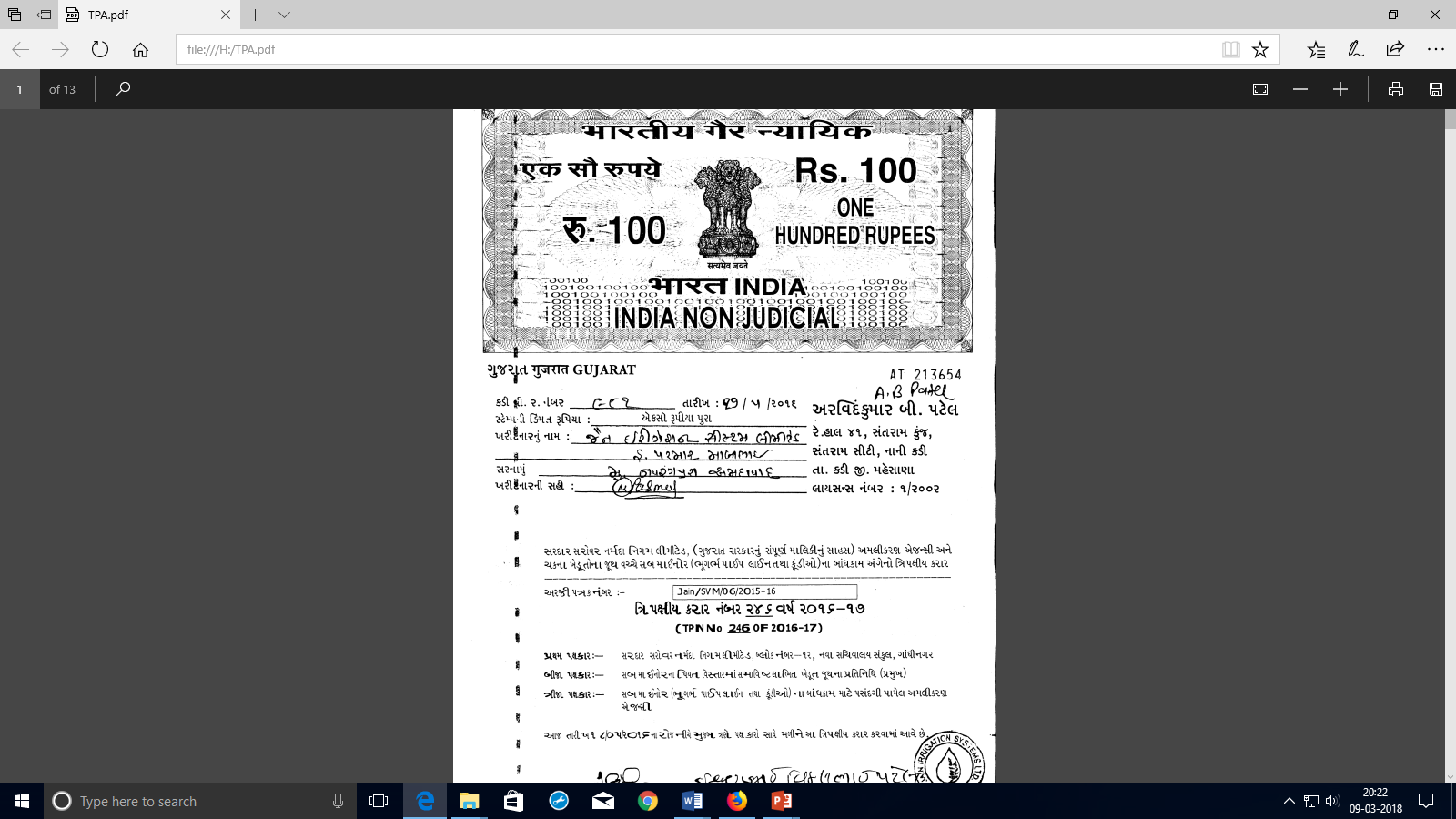 10
Policy & Scheme
UGPL Policy 
Farmers have an option to select – Open Channel or UGPL (uPVC Pipes of 180 to 355 mm)
Alignment & turnout locations in consultation with farmers
SSNNL to pay  97.5% of the total cost 
The group of farmers is expected to pay 2.5% of the cost (cash or as a labour component). The purpose is to inculcate a sense of ownership in farmers.
41 Pipe Manufacturers are empaneled.
For Quality Control, TPI through reputed Institutions like CIPET & GIRDA
O&M of sub minor will be responsibility of beneficiary farmers of chak.
Defect liability of agency will be 5 years from completion
11
UGPL - Accomplishments so far
Between January 2015 and February 2018
Length completed 			21,841 km
Command Area developed		7.80 lakh hectare
Benefitting				> 6 lakh farmers
Tri-partite Agreements		> 18,700 chaks
Cost incurred				> 3100 crore
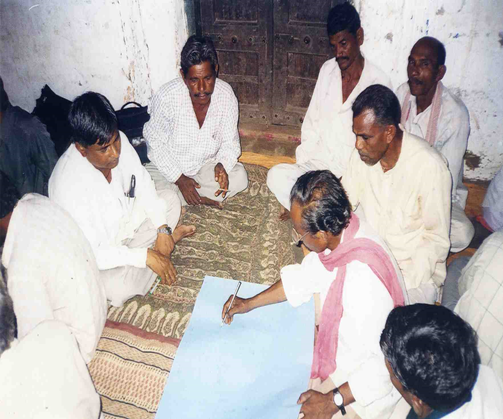 12
Tendering and Price Discovery
UGPL work was taken up in two Phases
     Phase-I
67 Agencies submitted tenders and 38 Agencies were qualified for UGPL works. 
For each Item, Minimum quoted rates (excluding abnormal low rates) were considered to decide unit rates of different items.
Agencies were awarded work at the approved Unit Rates regardless of their quoted rates
Approximately 250 Implementing Agencies were involved in Phase I to ensure speedy execution and UGPL work in 6.18 Lakh ha completed up to year 2016-17.
       Phase-II 
198 Agencies submitted tenders online, 147 Agencies qualified for UGPL works. 
Same procedure for Price Discovery was adopted for finalizing Unit Rates and UGPL work in 1.70 lakh ha completed in current year upto Feb 2018
13
13
CADWM Works in SSP, Gujarat
In about 15 months time (Jan-16 to Mar-17), 6.18 lakh hectare command area was developed by constructing about 15,500 km length of UGPL. 
As per the information available on the website of Ministry of Water Resources, Ganga Rejuvenation and River Development, during Eleventh Five Year Plan period, in the entire country command area development work (sub-minors/field channels) was completed in 20.80 lakh hectare area. 
Thus, more than 6.18 lakh hectare area in just 15 months is a record in the country’s history of command area development.
14
14
Laying & Stacking of uPVC Pipes
Sokli U.G.P.L. Ta. Viramgam, Dist. Ahmedabad
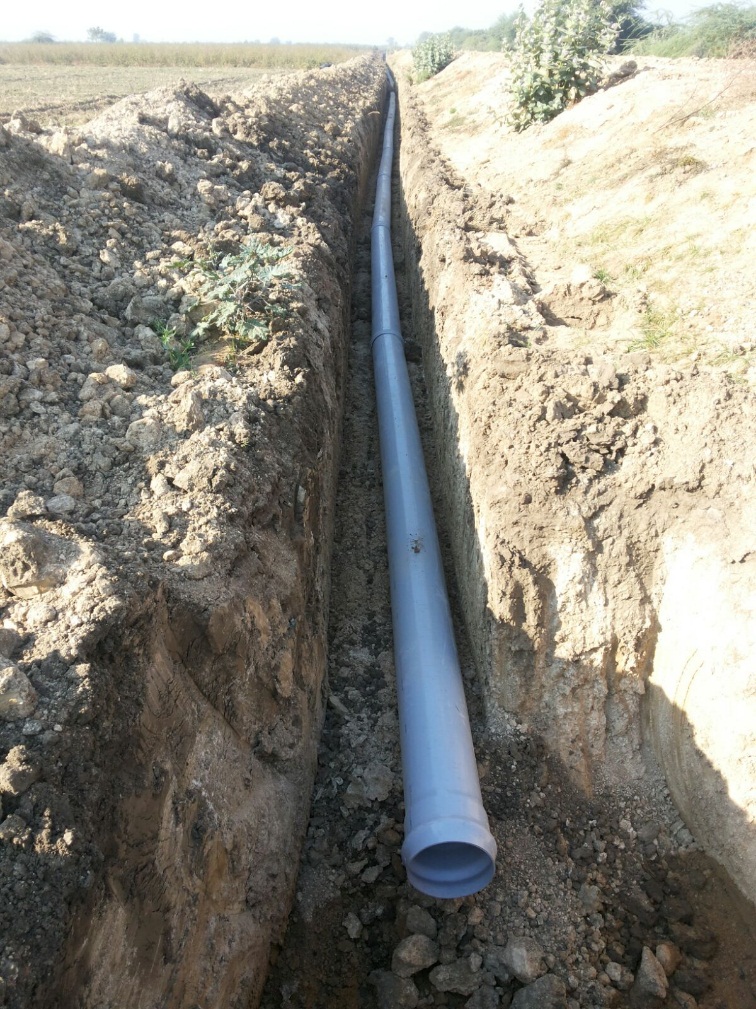 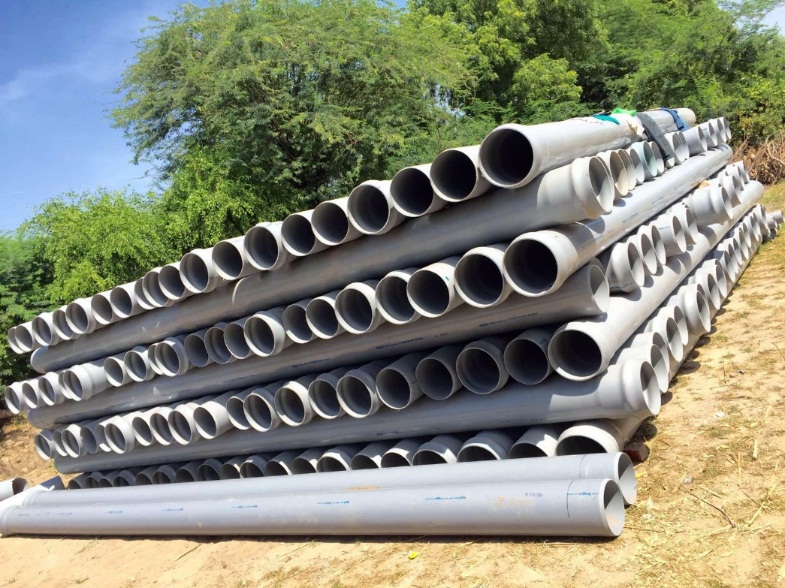 15
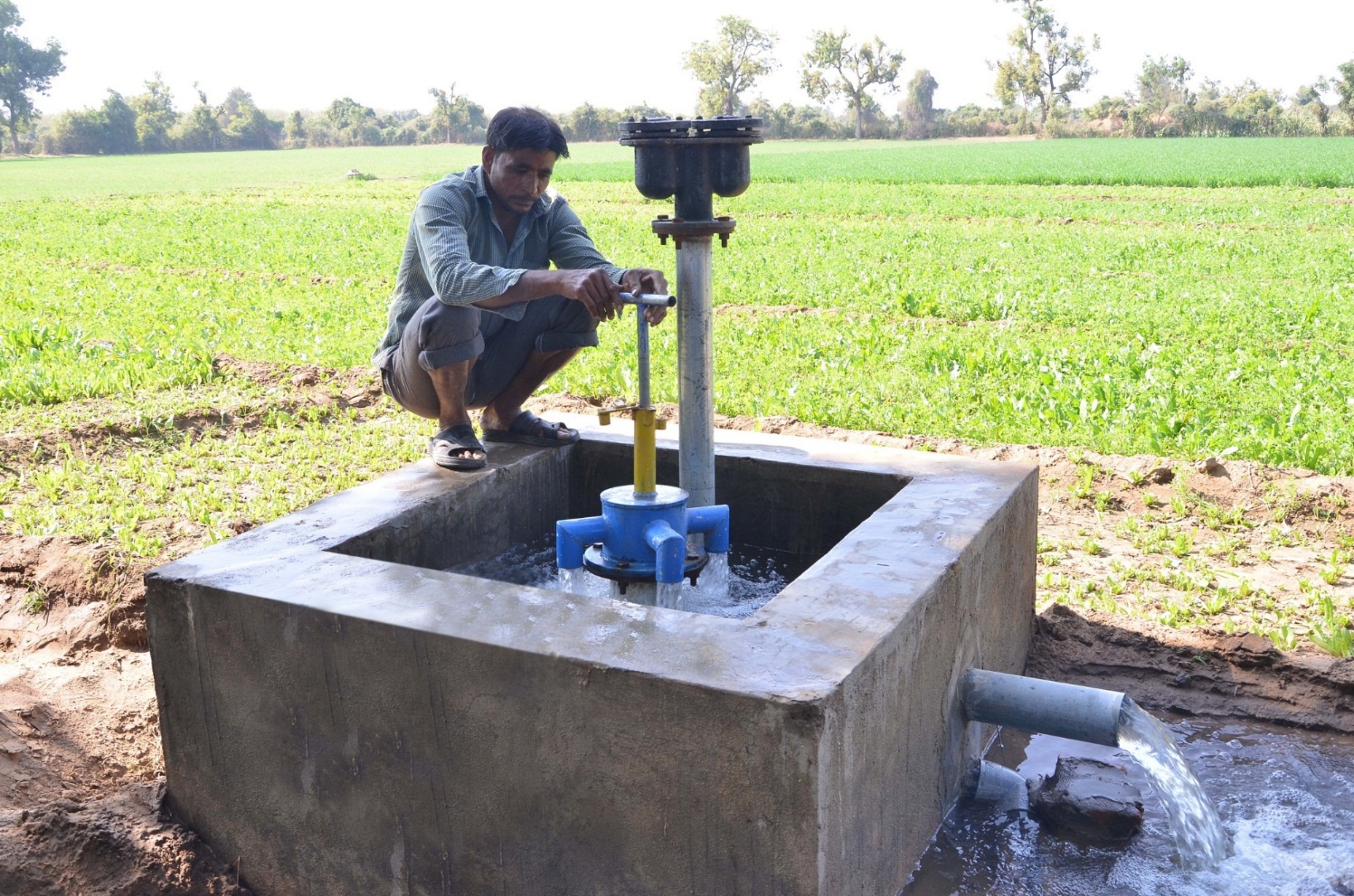 16
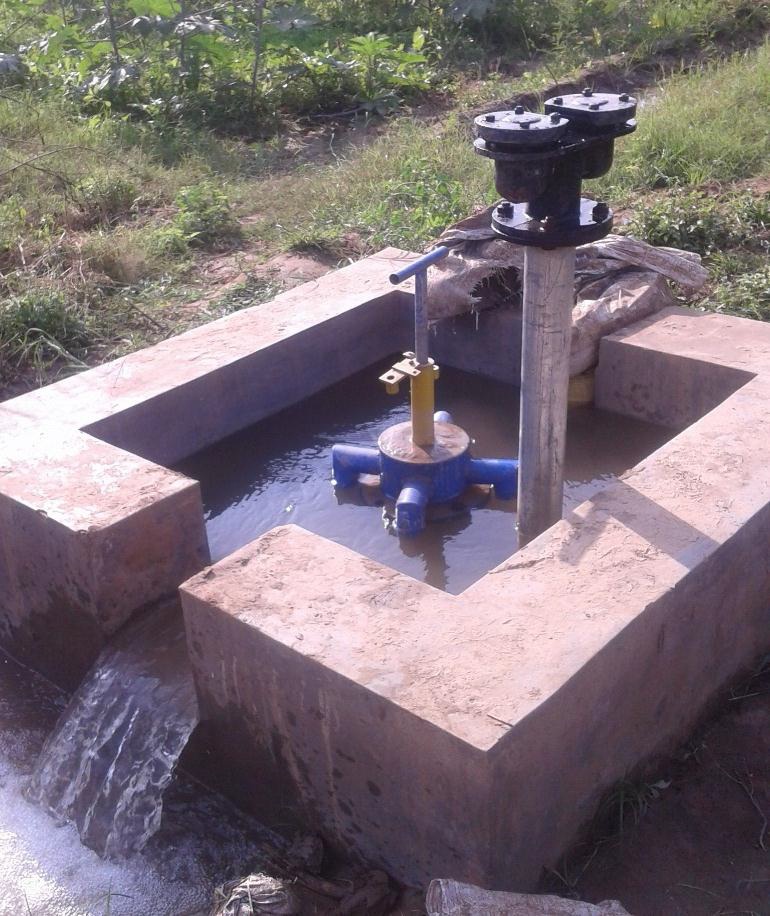 17
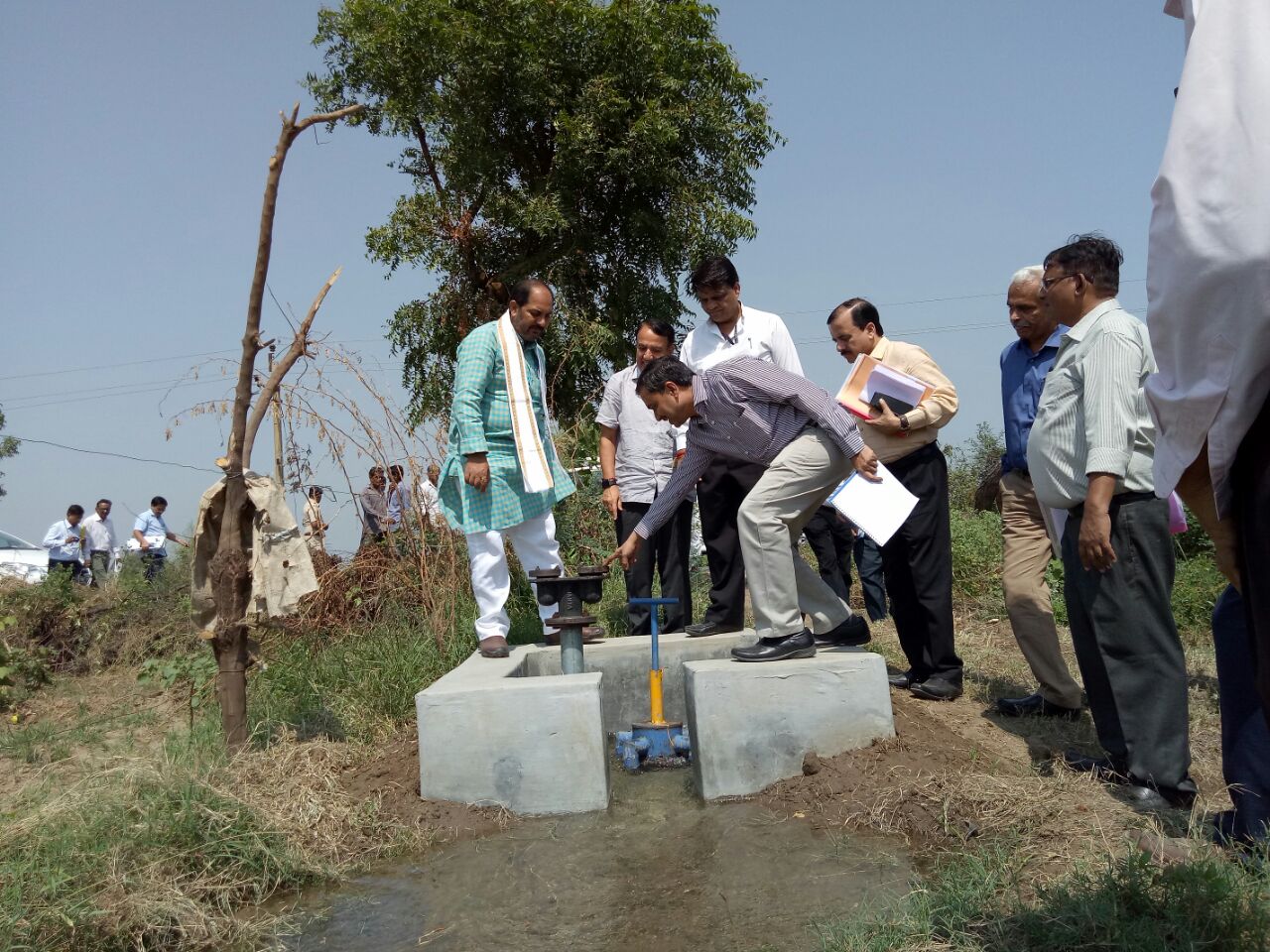 18
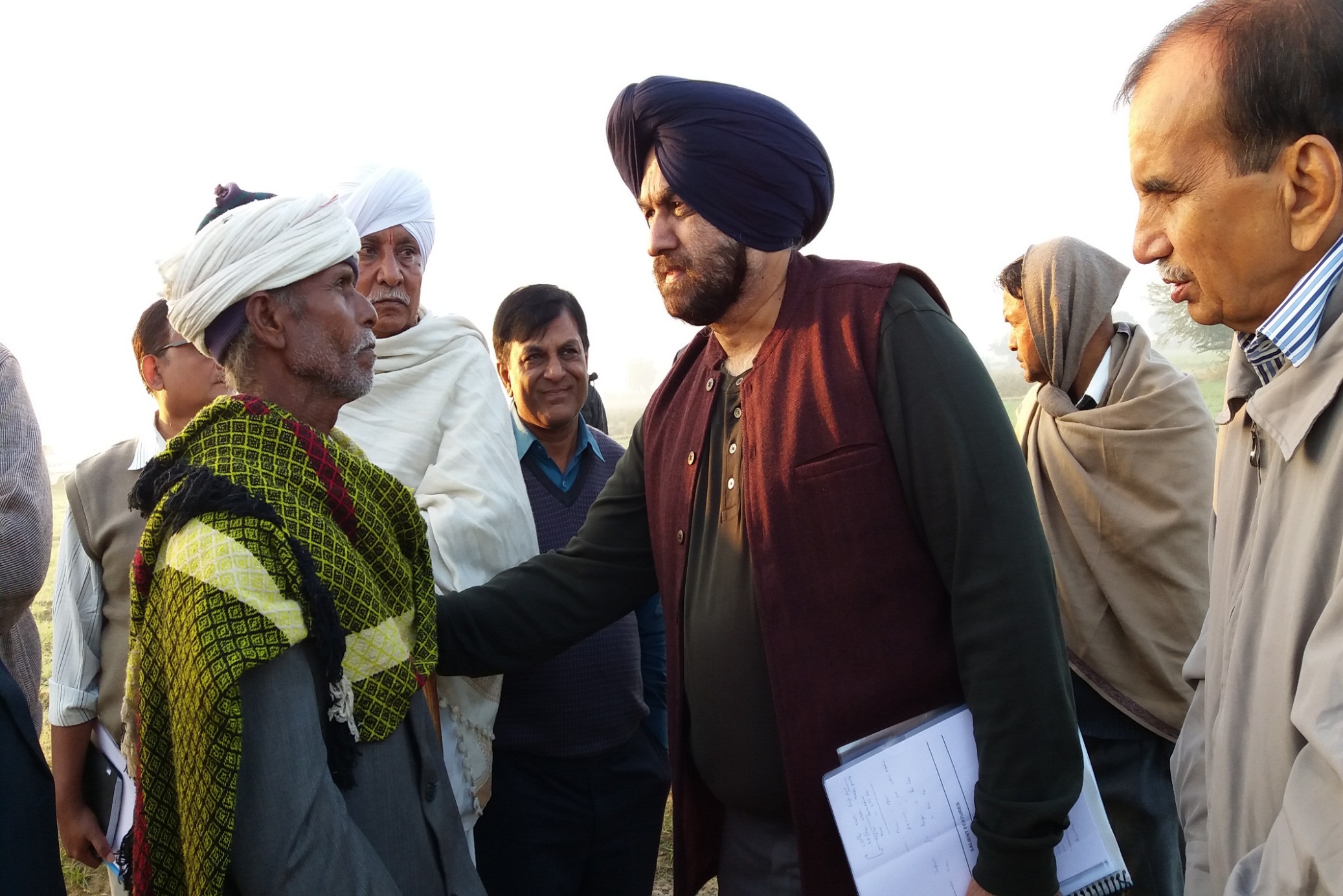 19
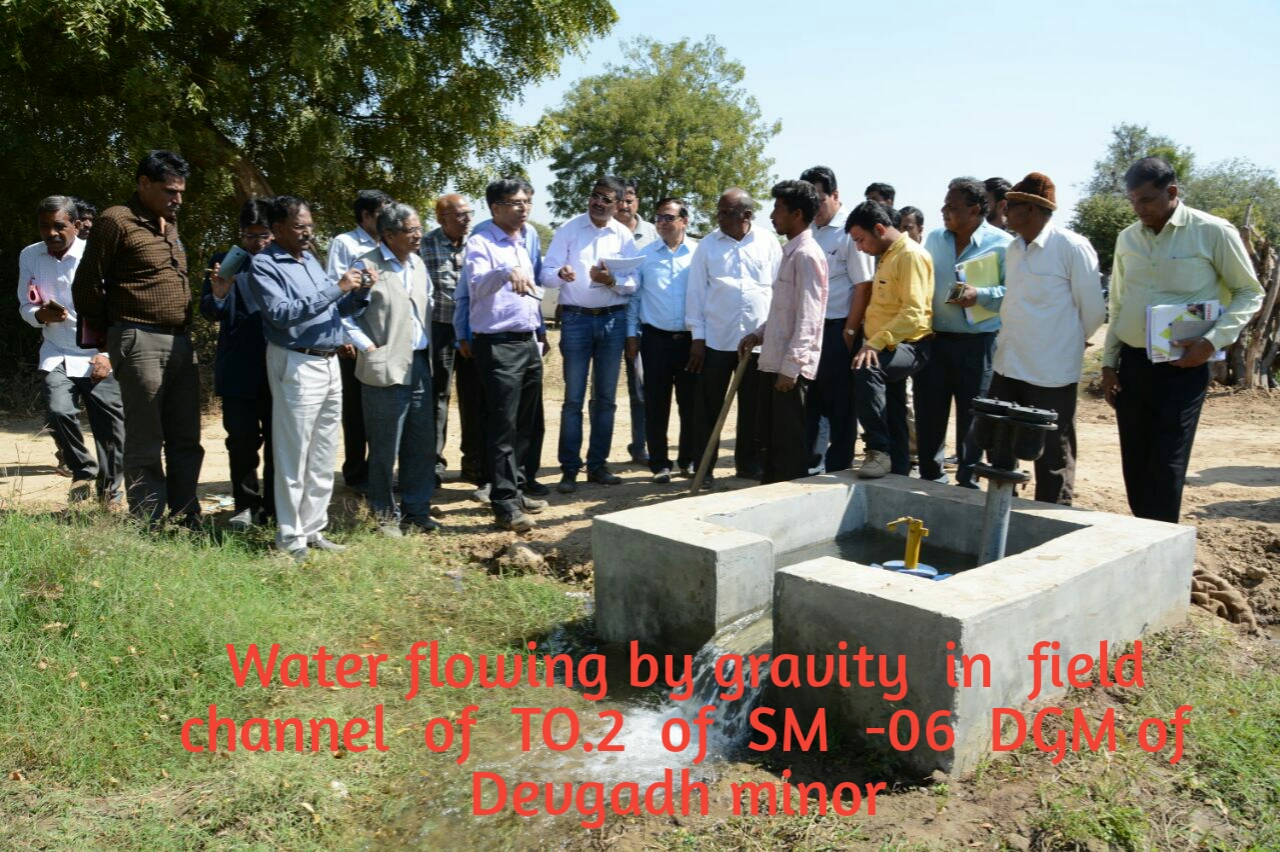 20
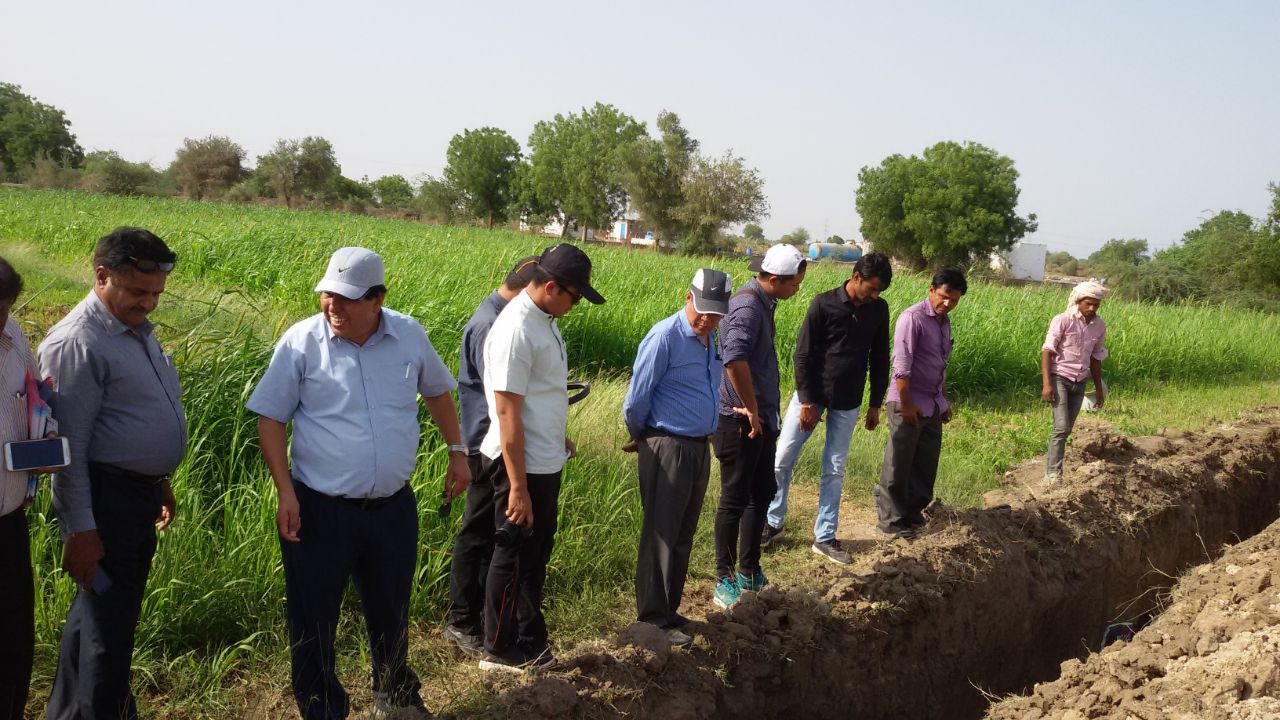 21
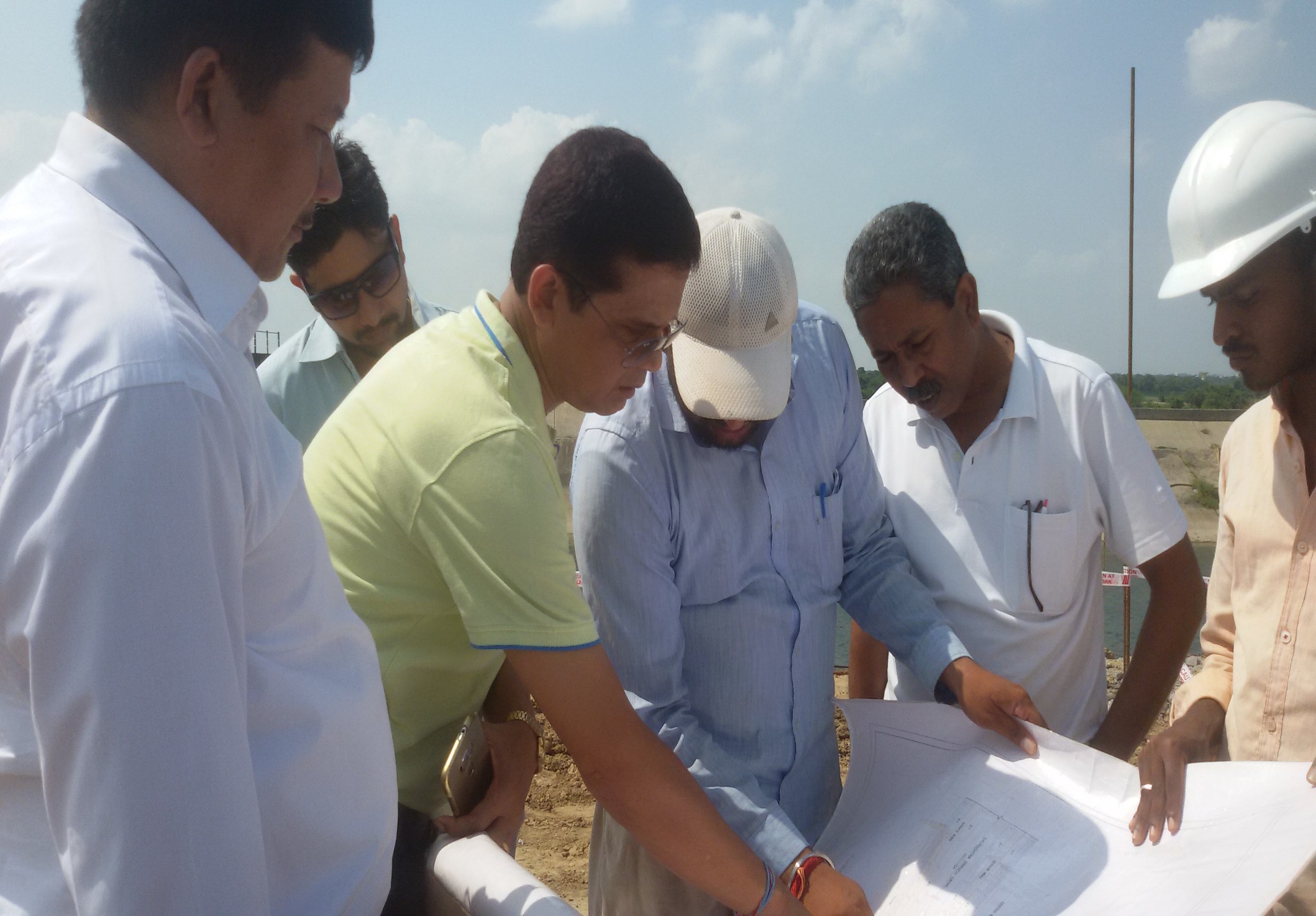 22
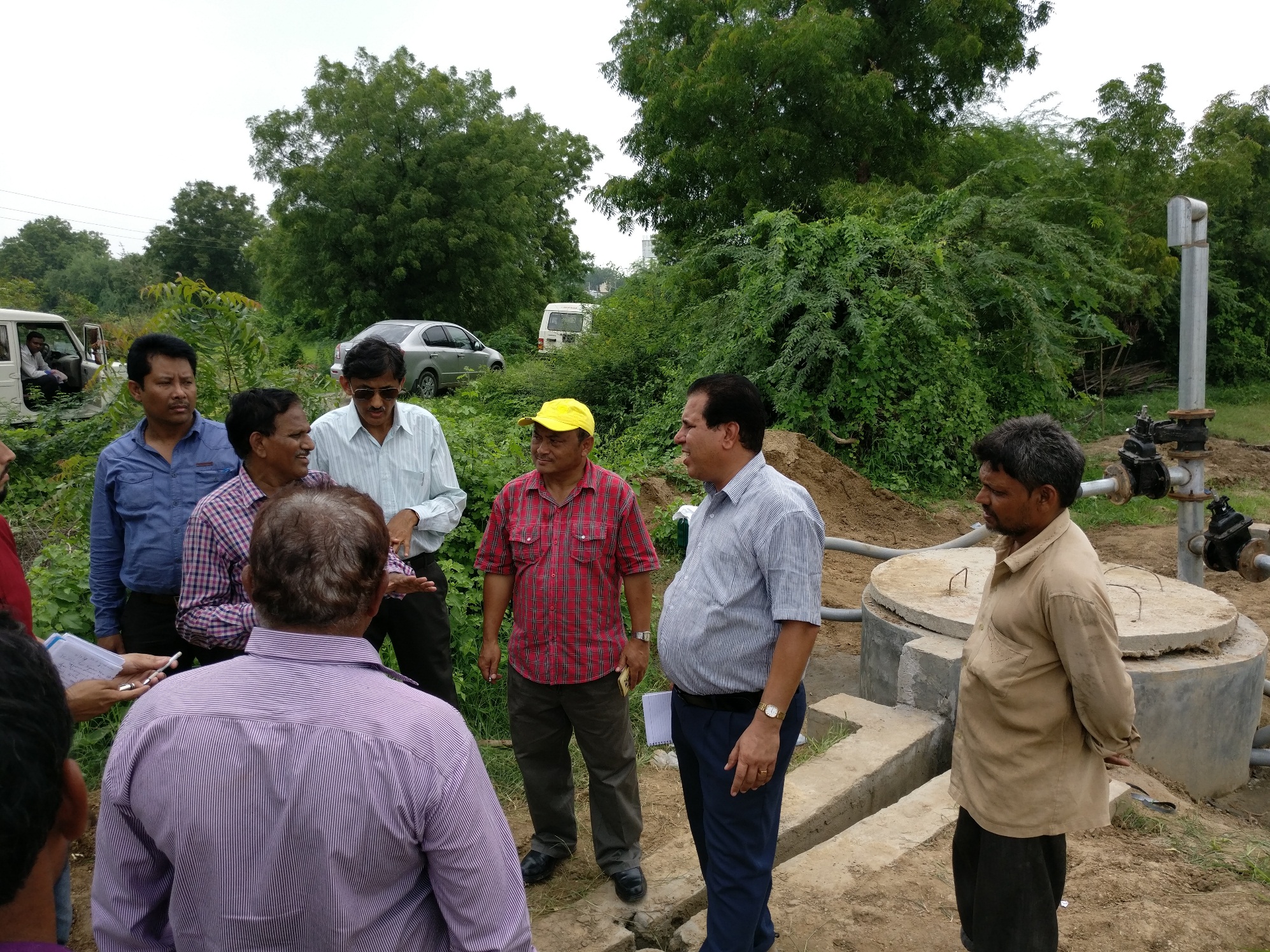 23
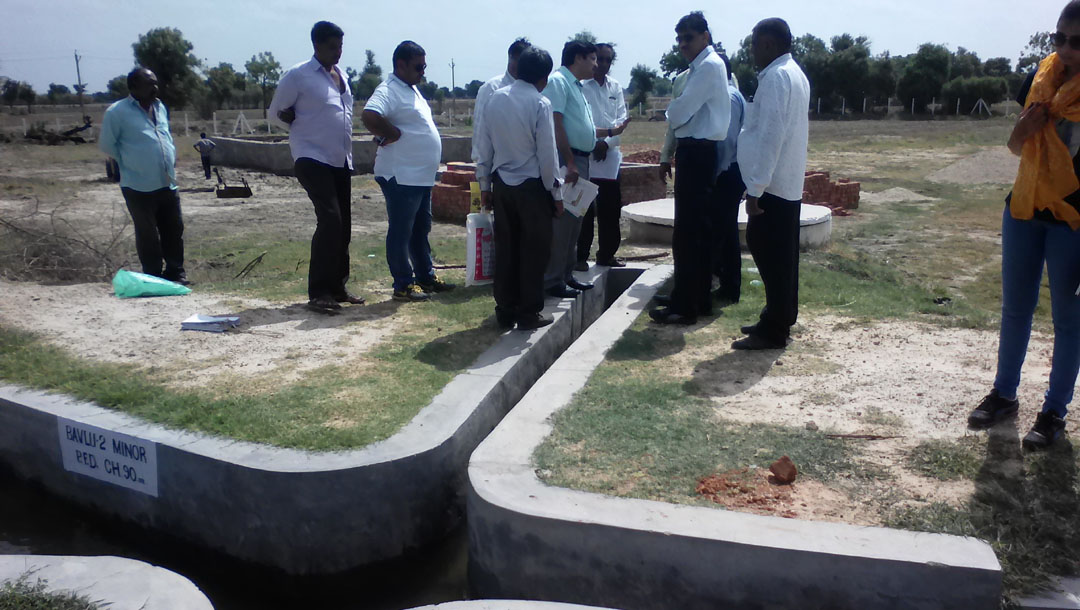 24
SARDAR SAROVAR NARMADA NIGAM LIMITED
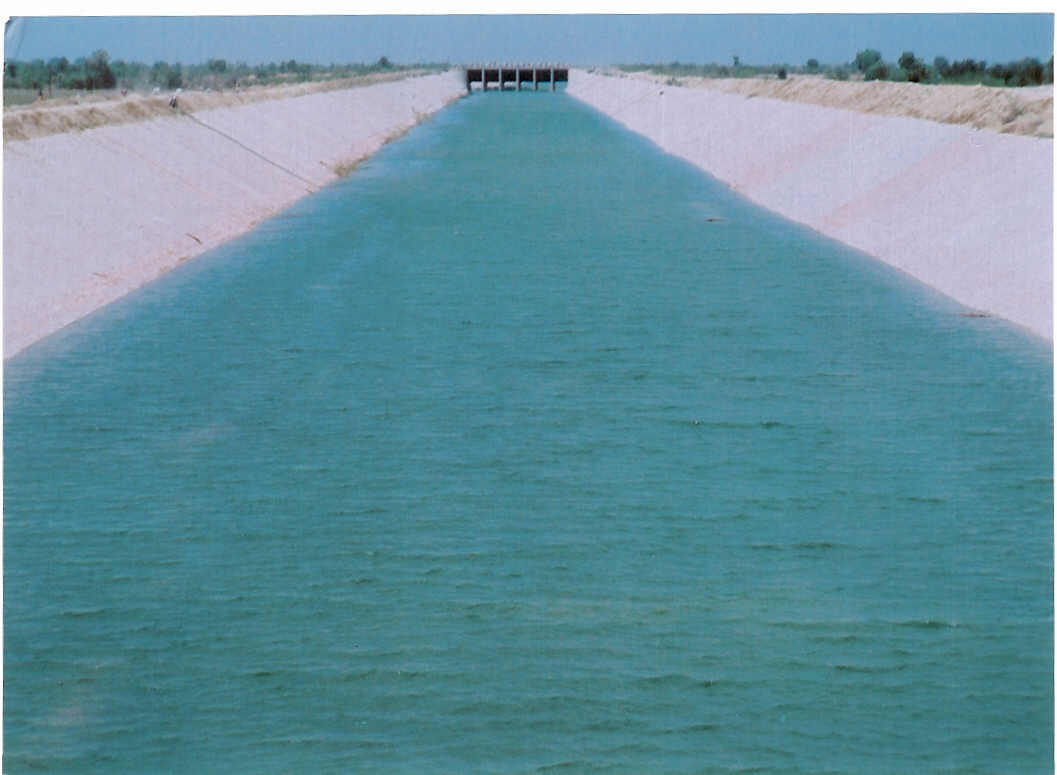 Thank You
25